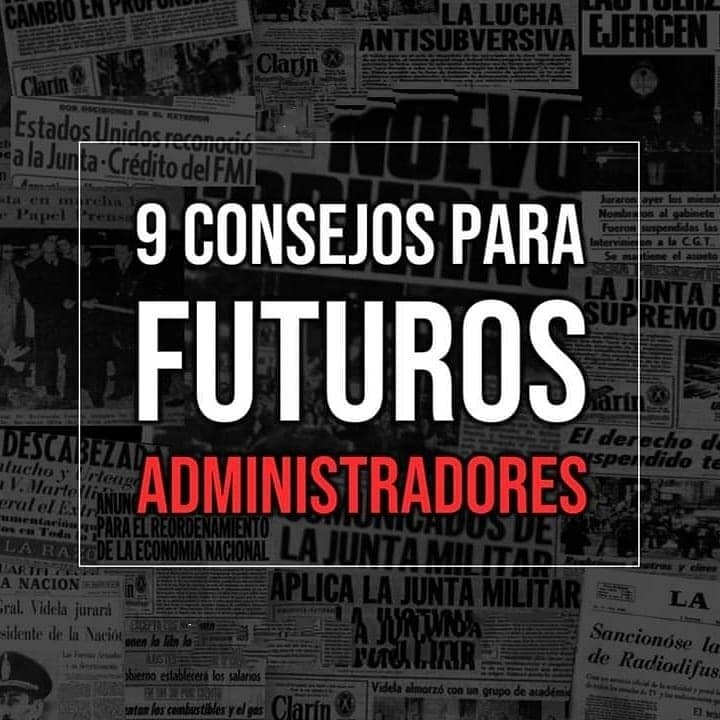 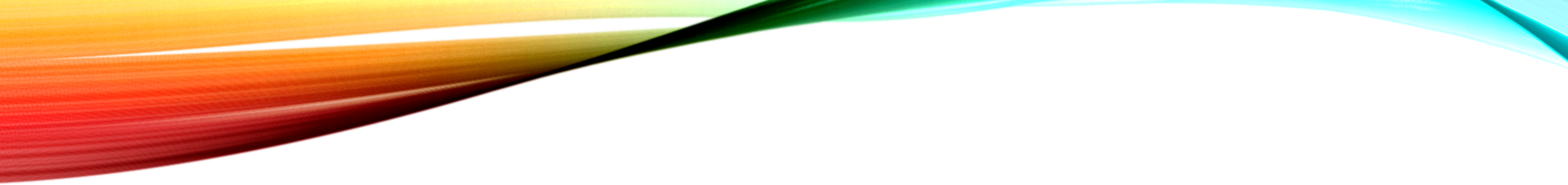 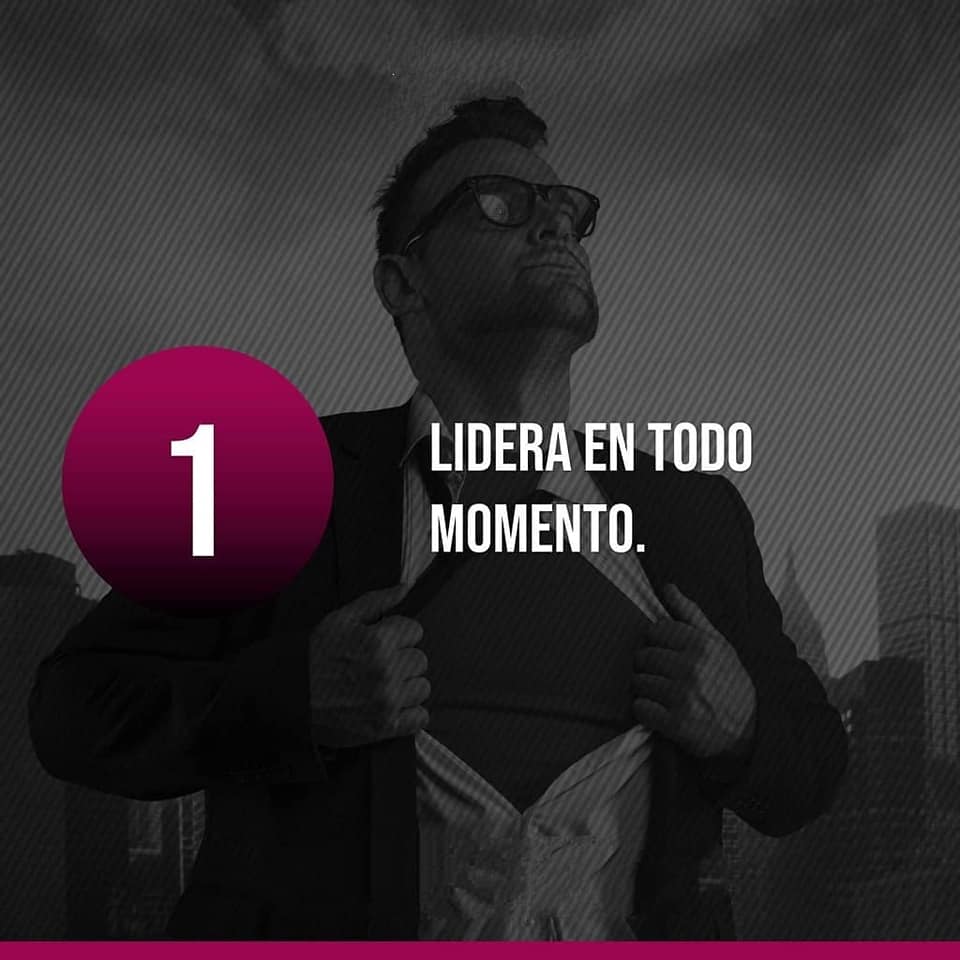 lider
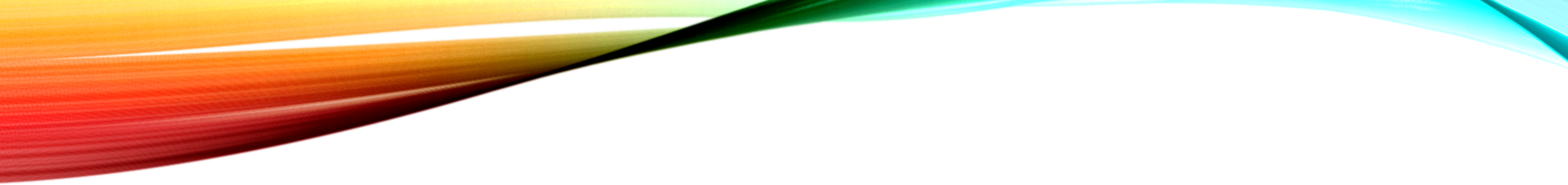 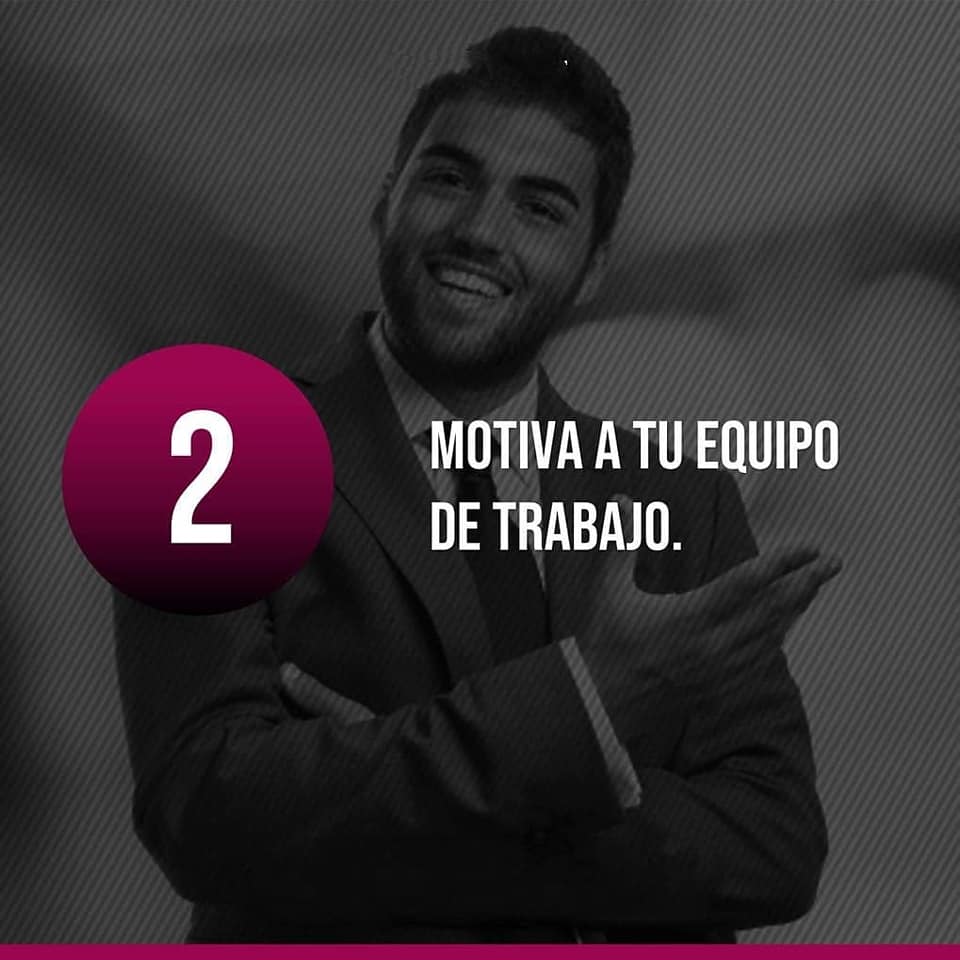 motiva
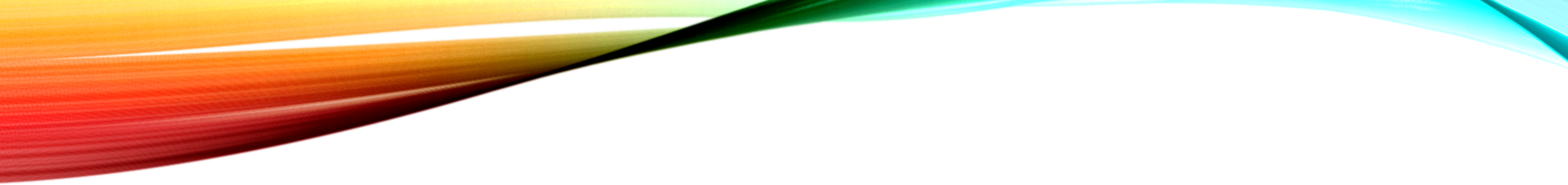 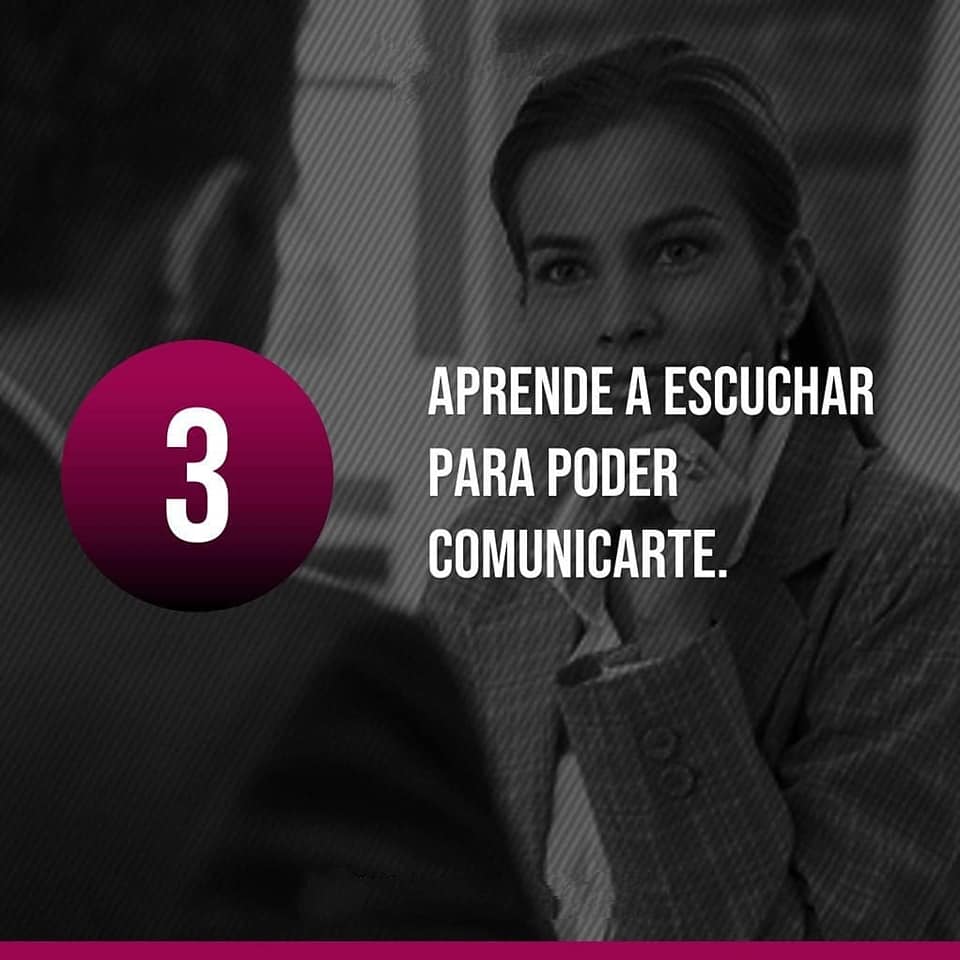 escucha
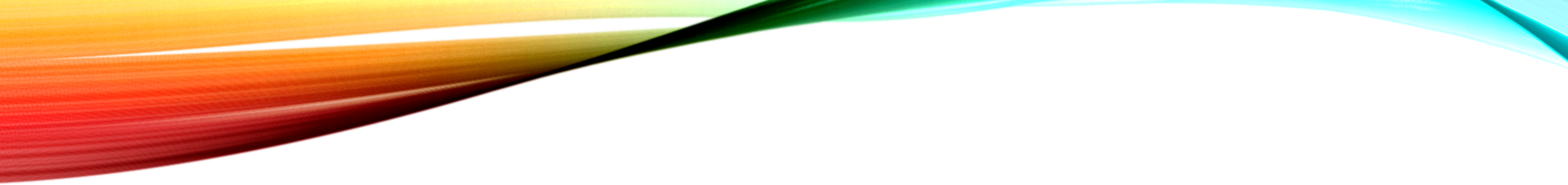 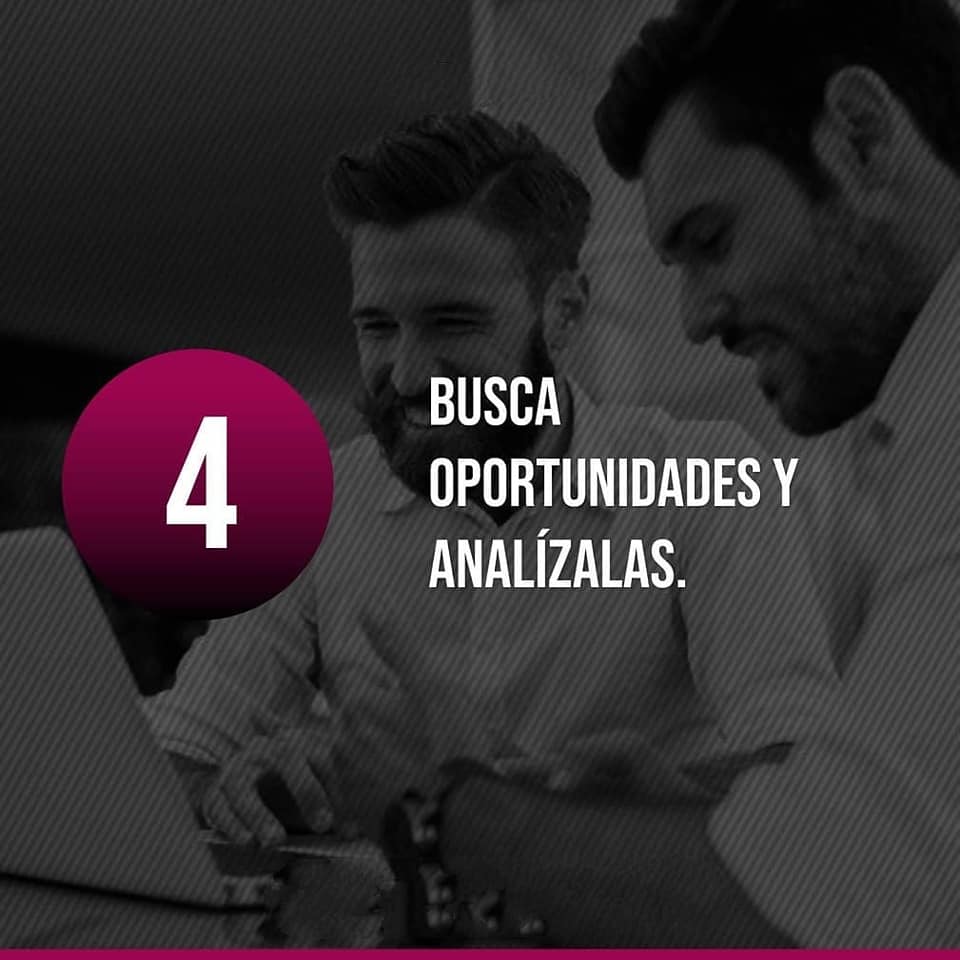 escucha
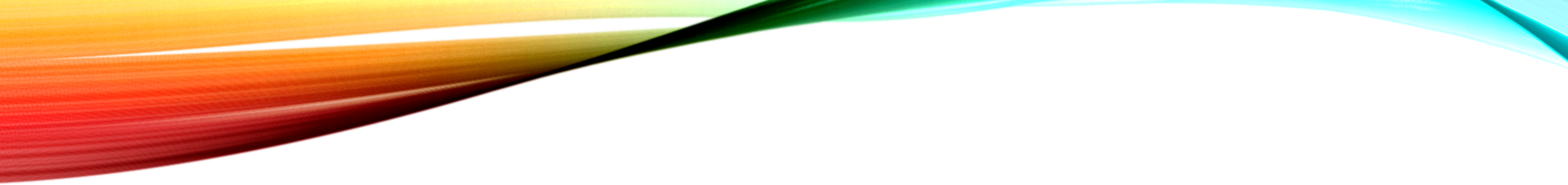 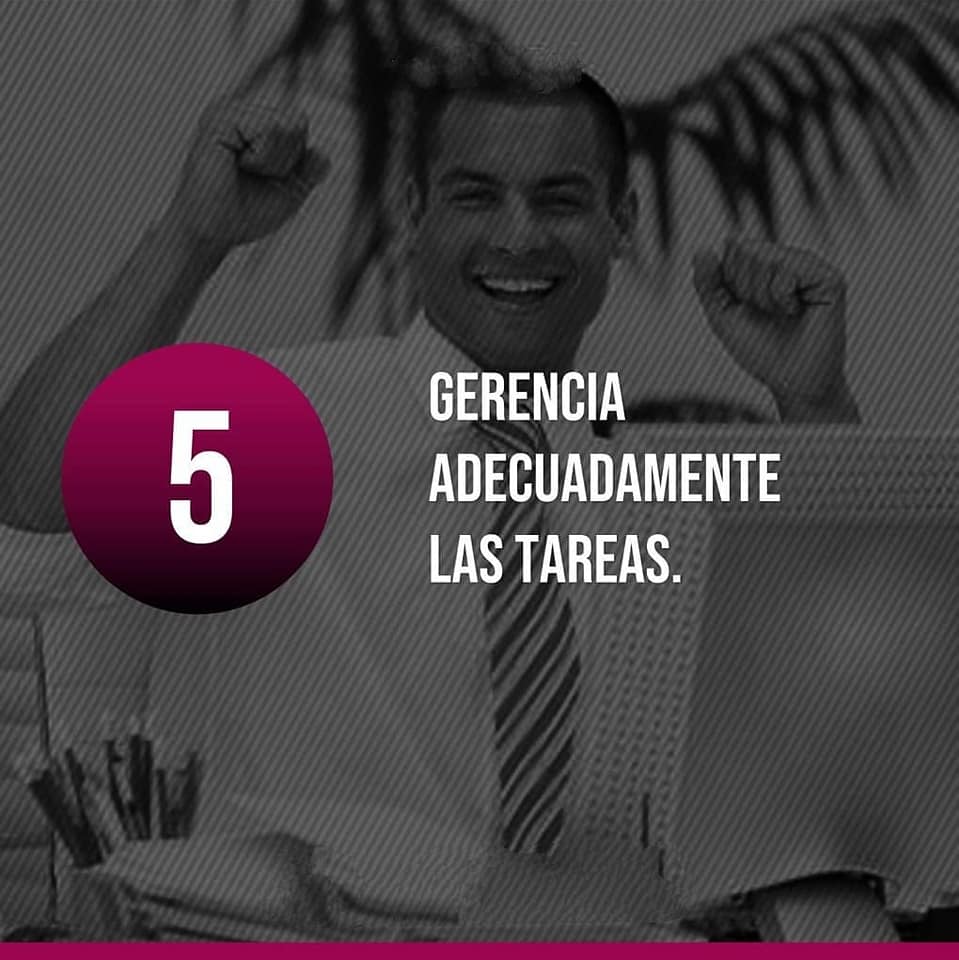 gerencia
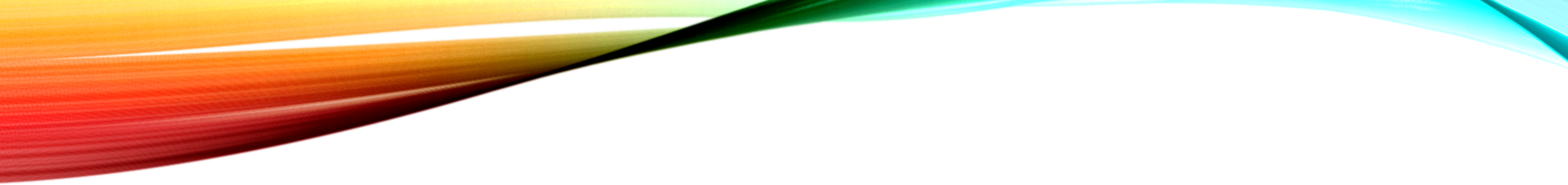 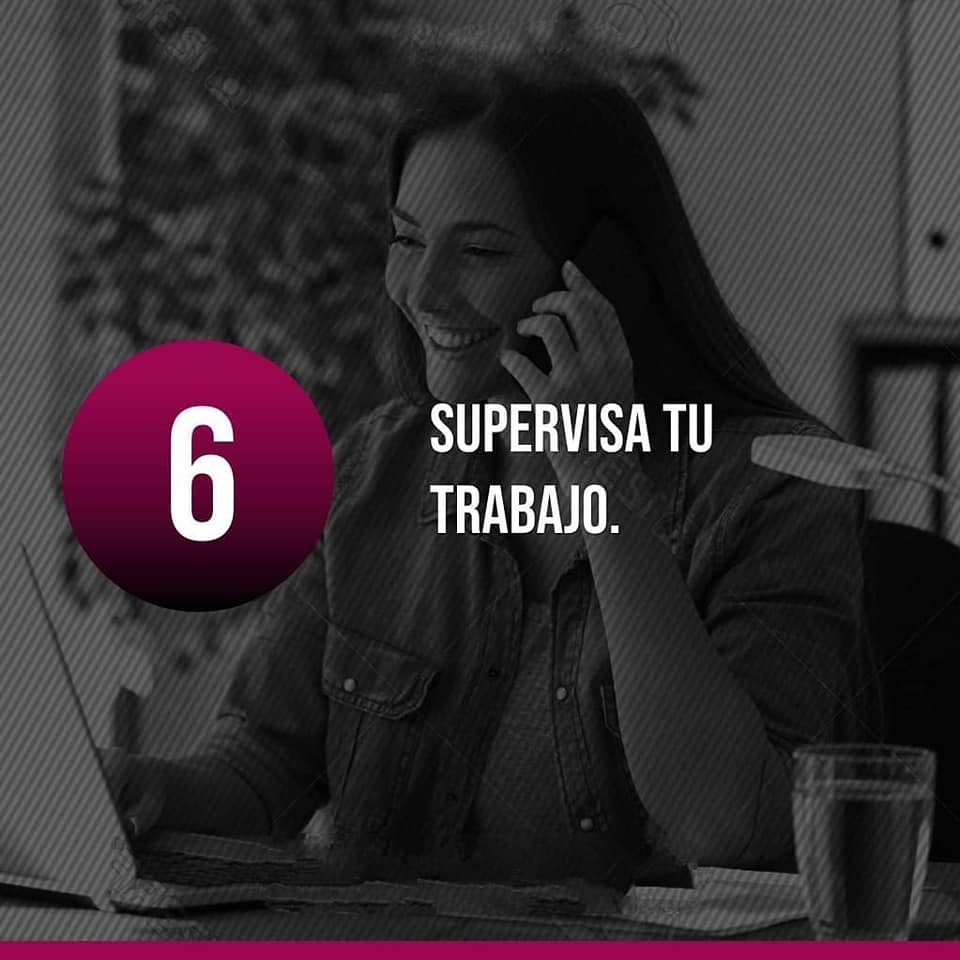 supervisa
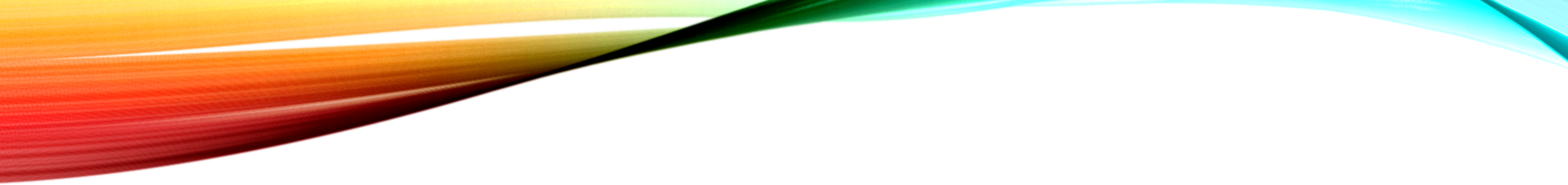 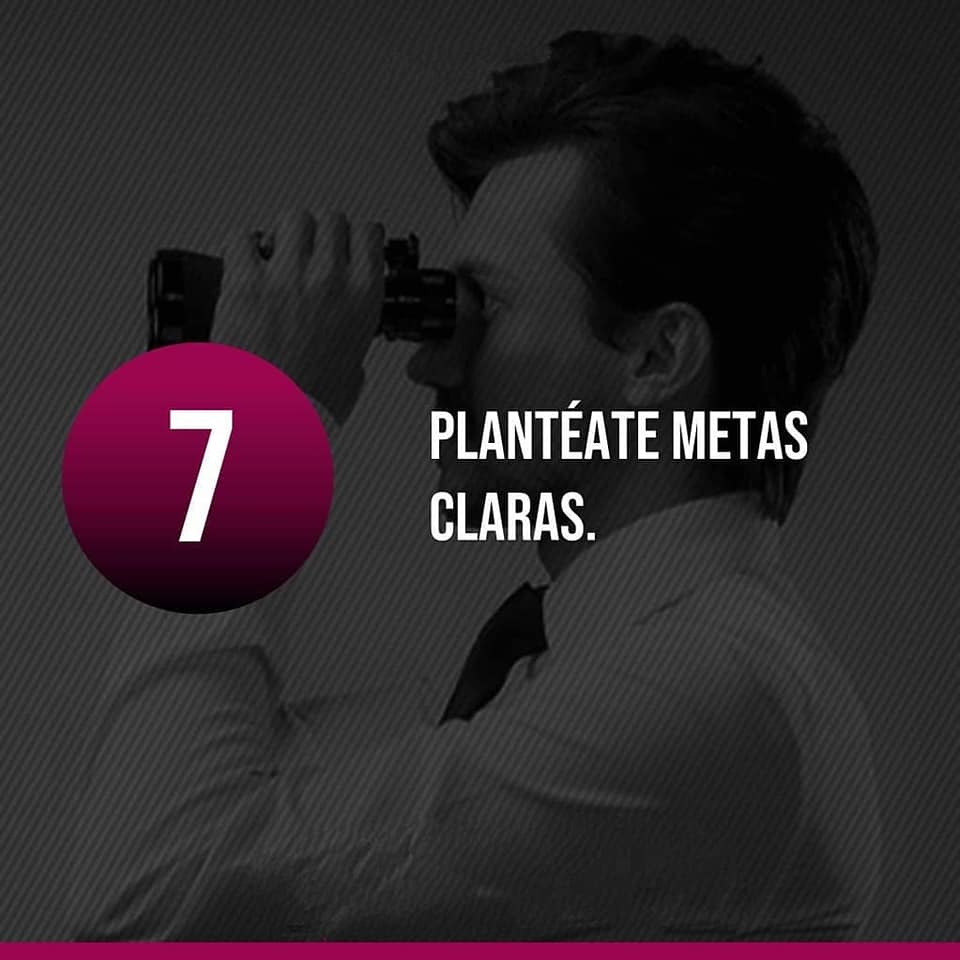 metas
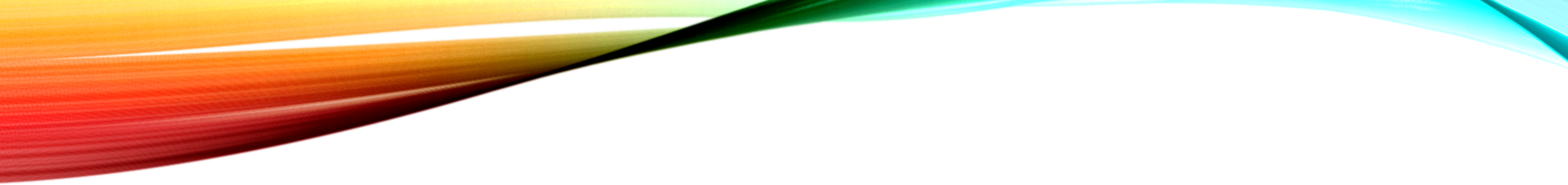 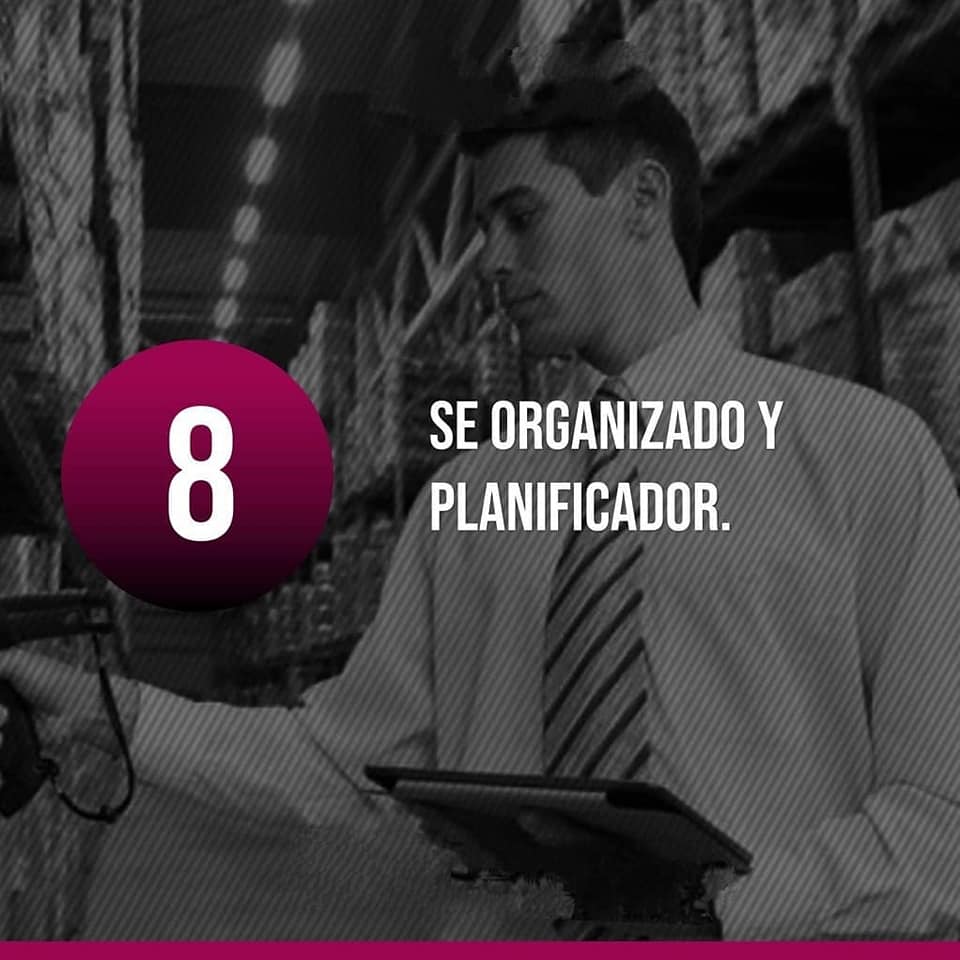 organza
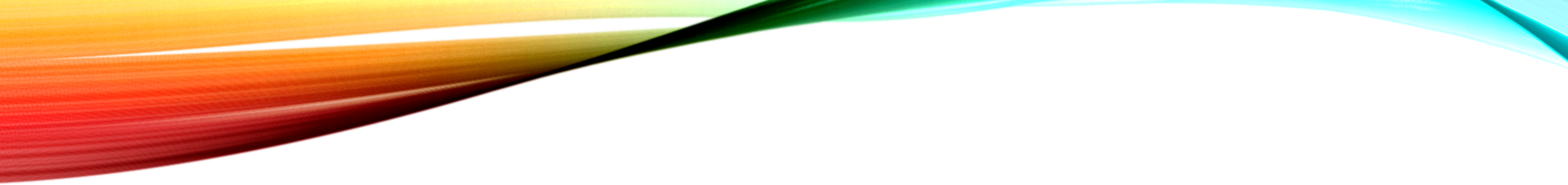 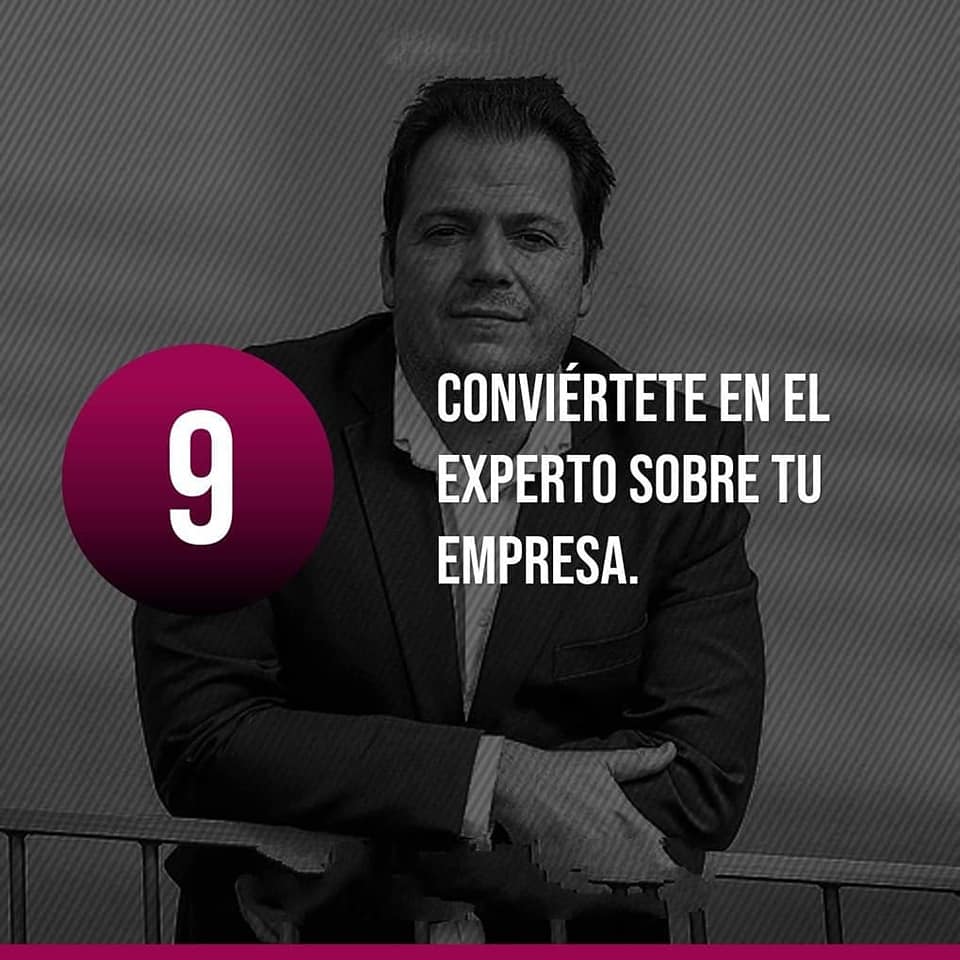 conoce